Analysis of Sample Source Code Test Report Generated by Coverity Tool
HARI RAMAMOORTHY M
RA(SAS), NCCS BANGALORE
Coverity Tool Deployment :
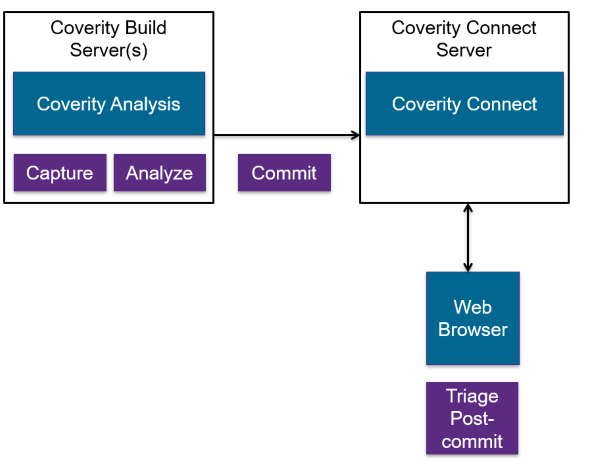 Coverity Server
Coverity Client
Supported Languages by Coverity :
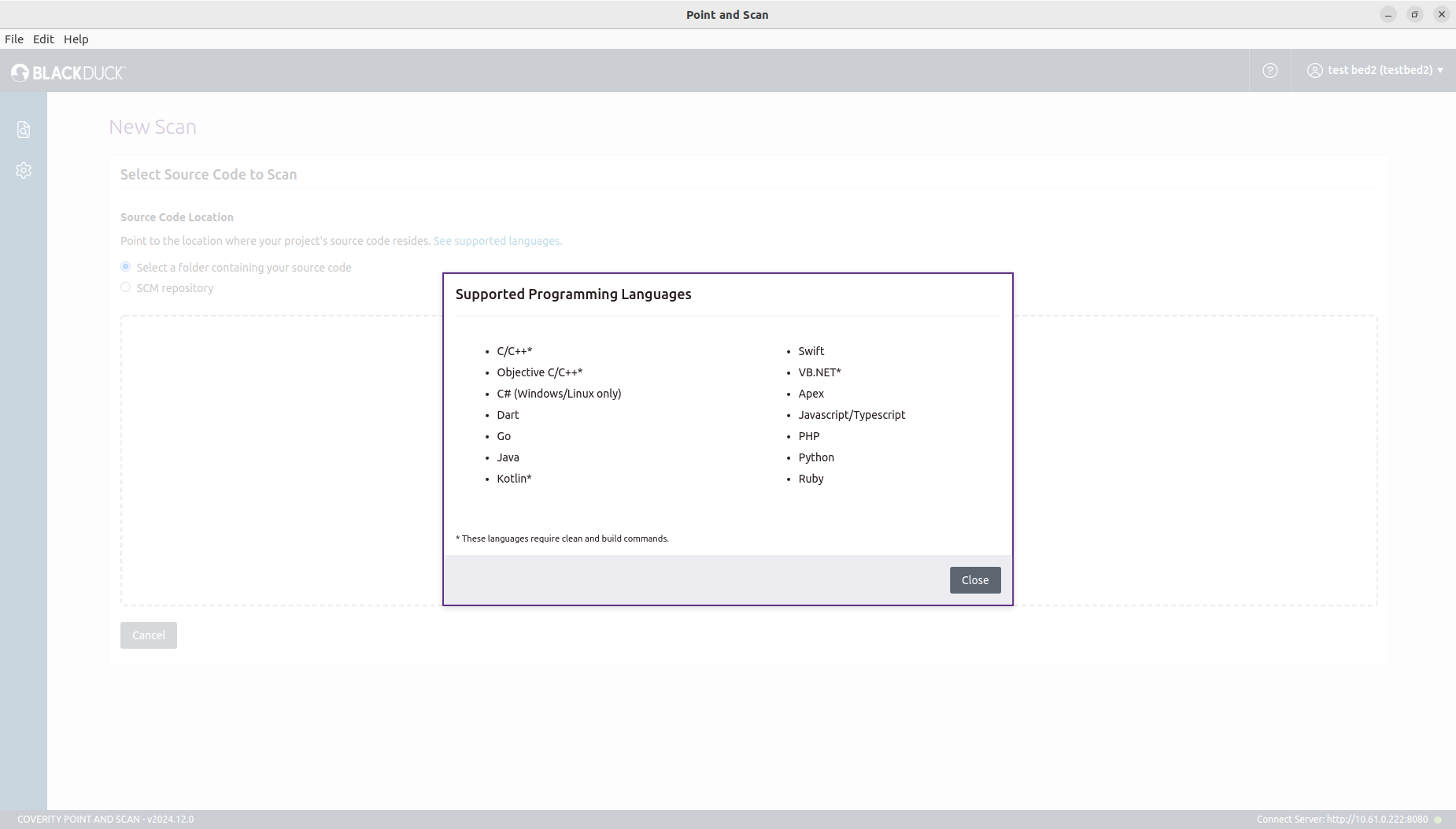 Coverity Tool Workflow :
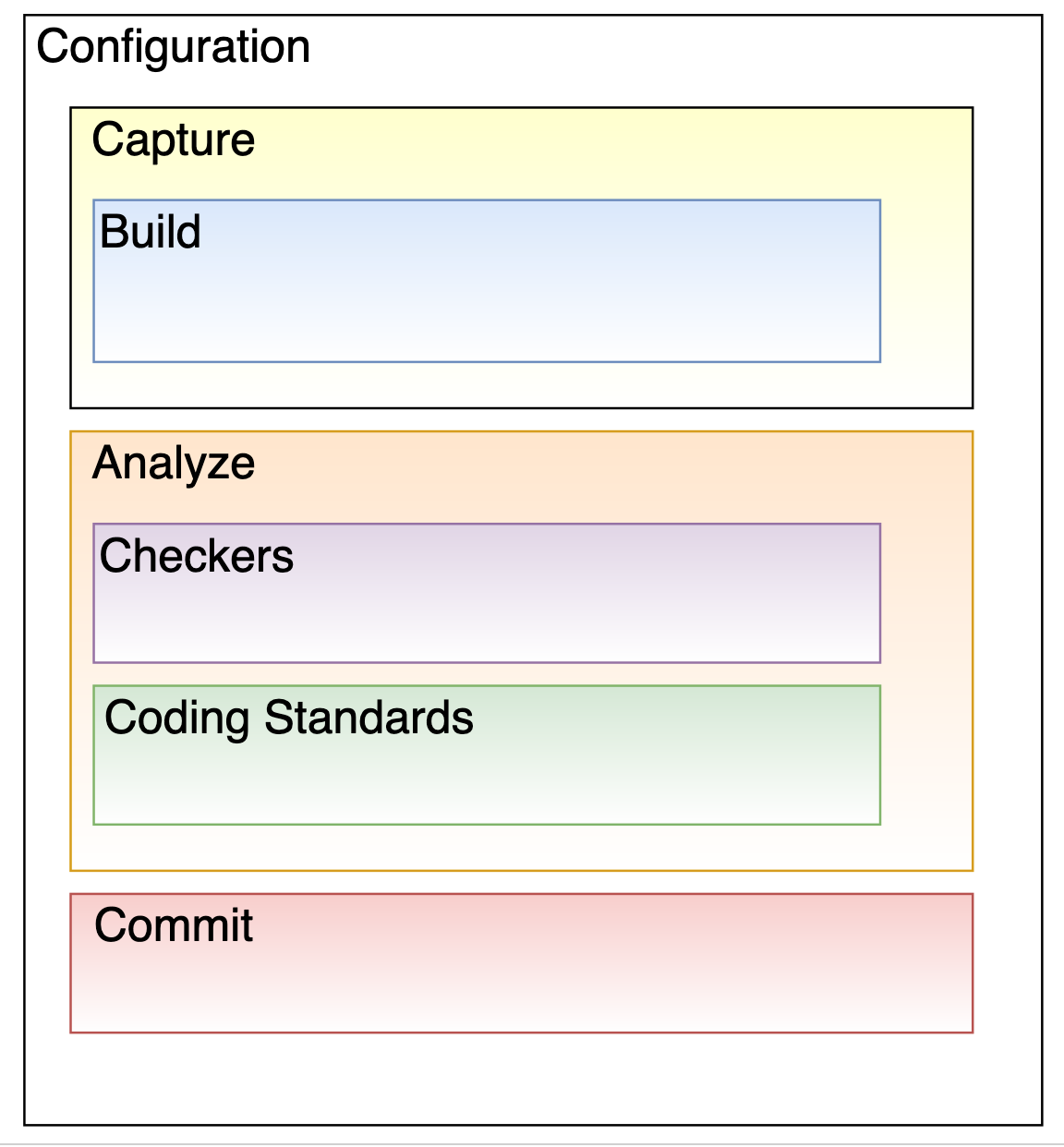 Project Directory(cov-config)
Interpreter Based Languages(cov-capture)
Compiler Based Languages(cov-build)
Analyse the code defects(cov-analyze)
Code Checkers(BUFFER_SIZE, HARDCODED_CREDENTIALS, WEAK_PASSWORD_HASH,etc)
Code Standards(CERT-C, MISRA C,etc)
Code defects send to Coverity server(cov-commit)
Coverity Configuration File :
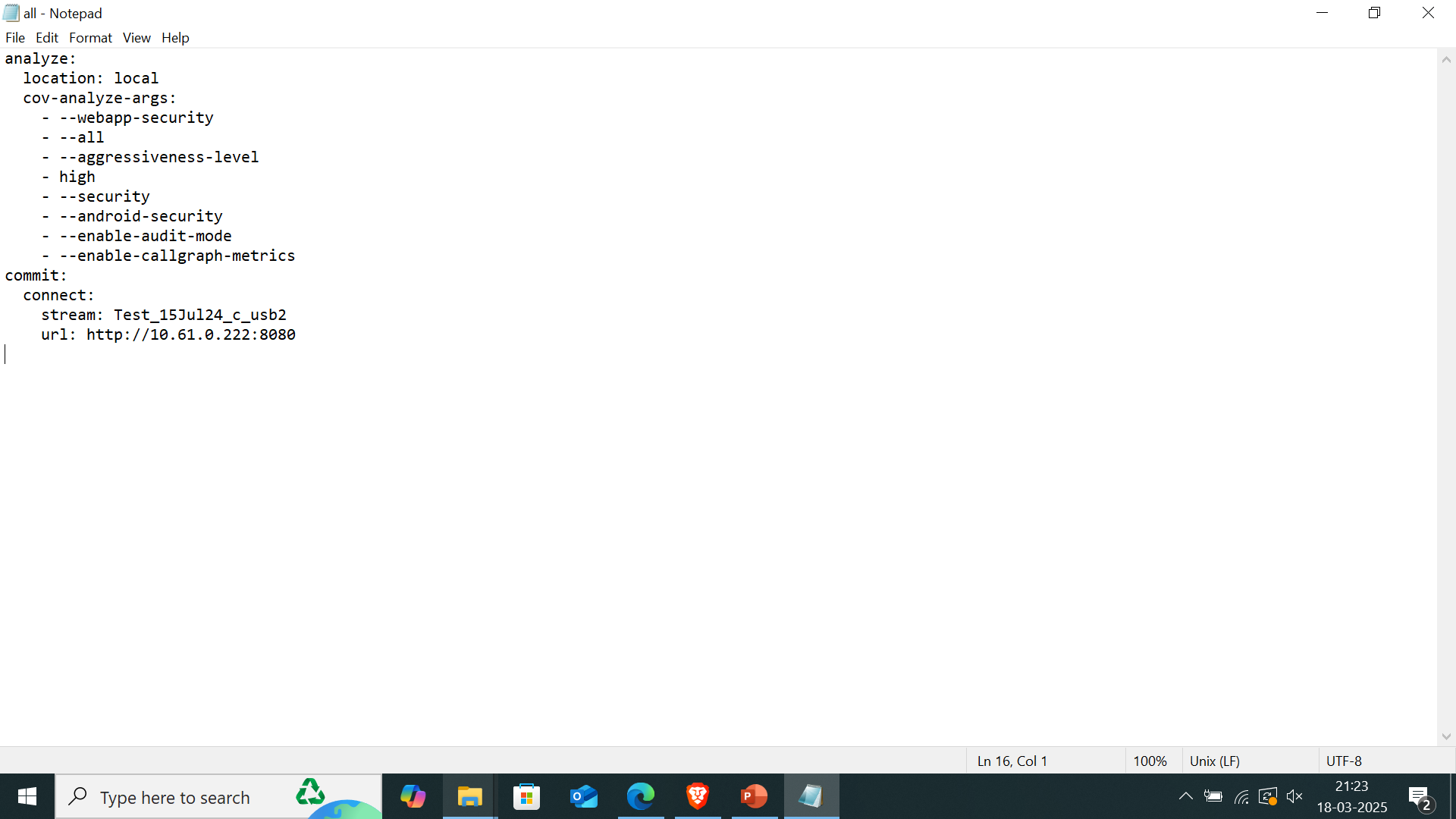 Enables the web application security related checkers like XSS, JSP_SQL_INJECTION
Enables almost all checkers that are disabled by default
Values for level are low, medium, or high. Default is low. If more aggressiveness, more false positive
Enables the security related checkers like BUFFER_SIZE
Enables the android security related checkers like ANDROID_CAPABILITY_LEAK
Enables the checker like SQL_NOT_CONSTANT
Enables the function checkers like USELESS_CALL
Project Source Code : OpenSSH v9.9.p2 
Repo link : https://github.com/openssh/openssh-portable/archive/refs/tags/V_9_9_P2.zip
Source code language : C
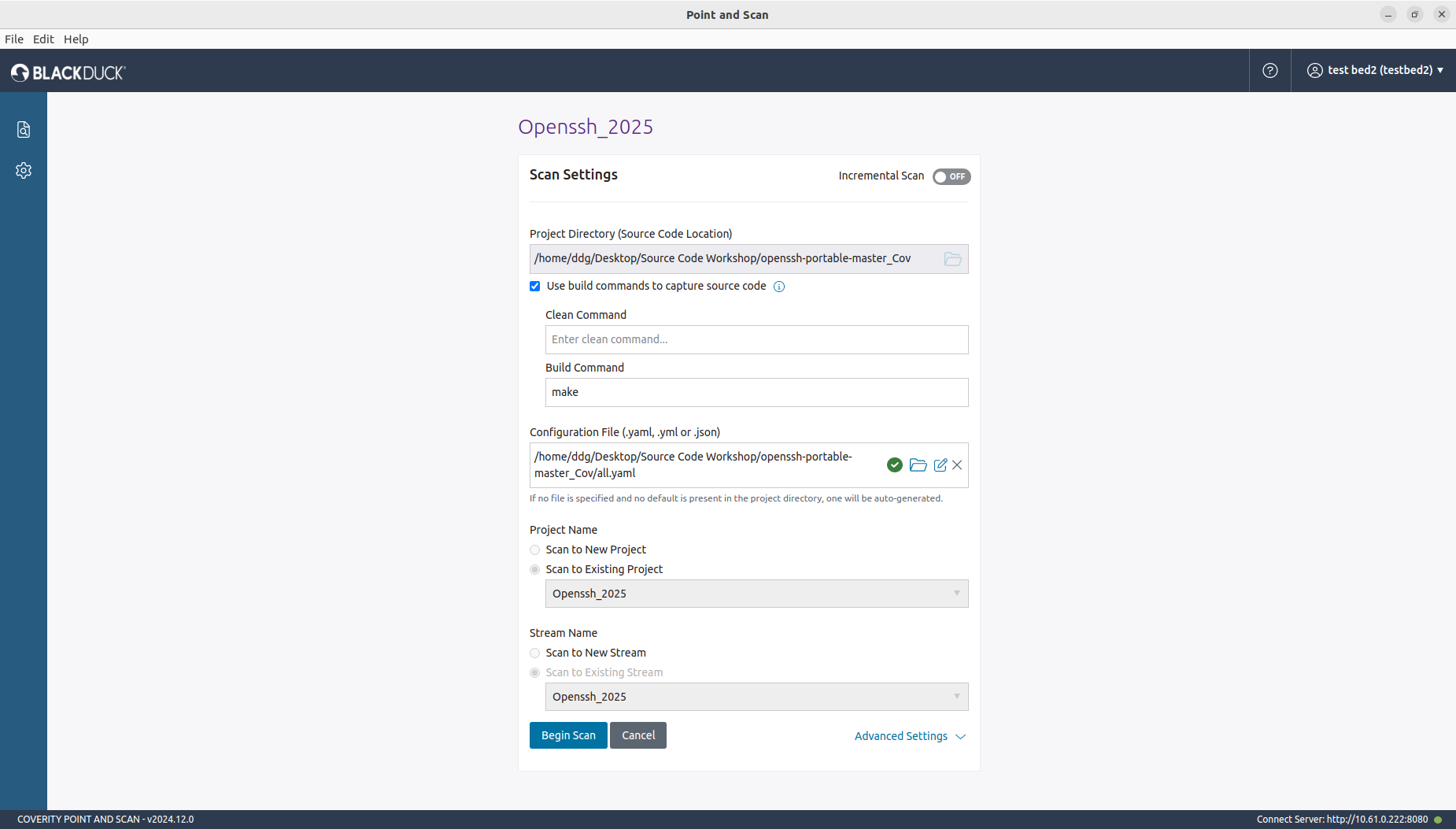 File Count in the source directory :
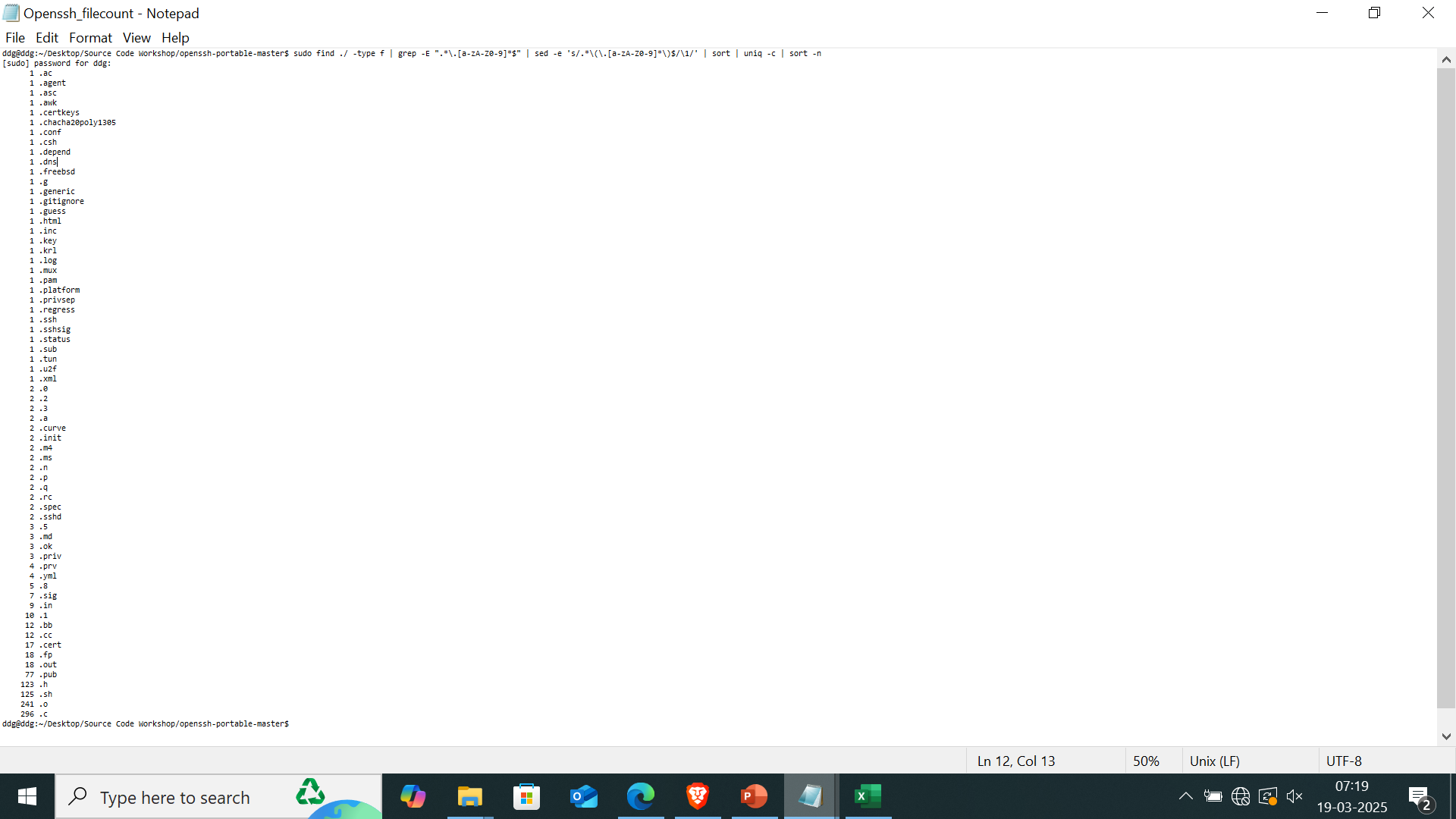 Available C files = 296
Scan summary :
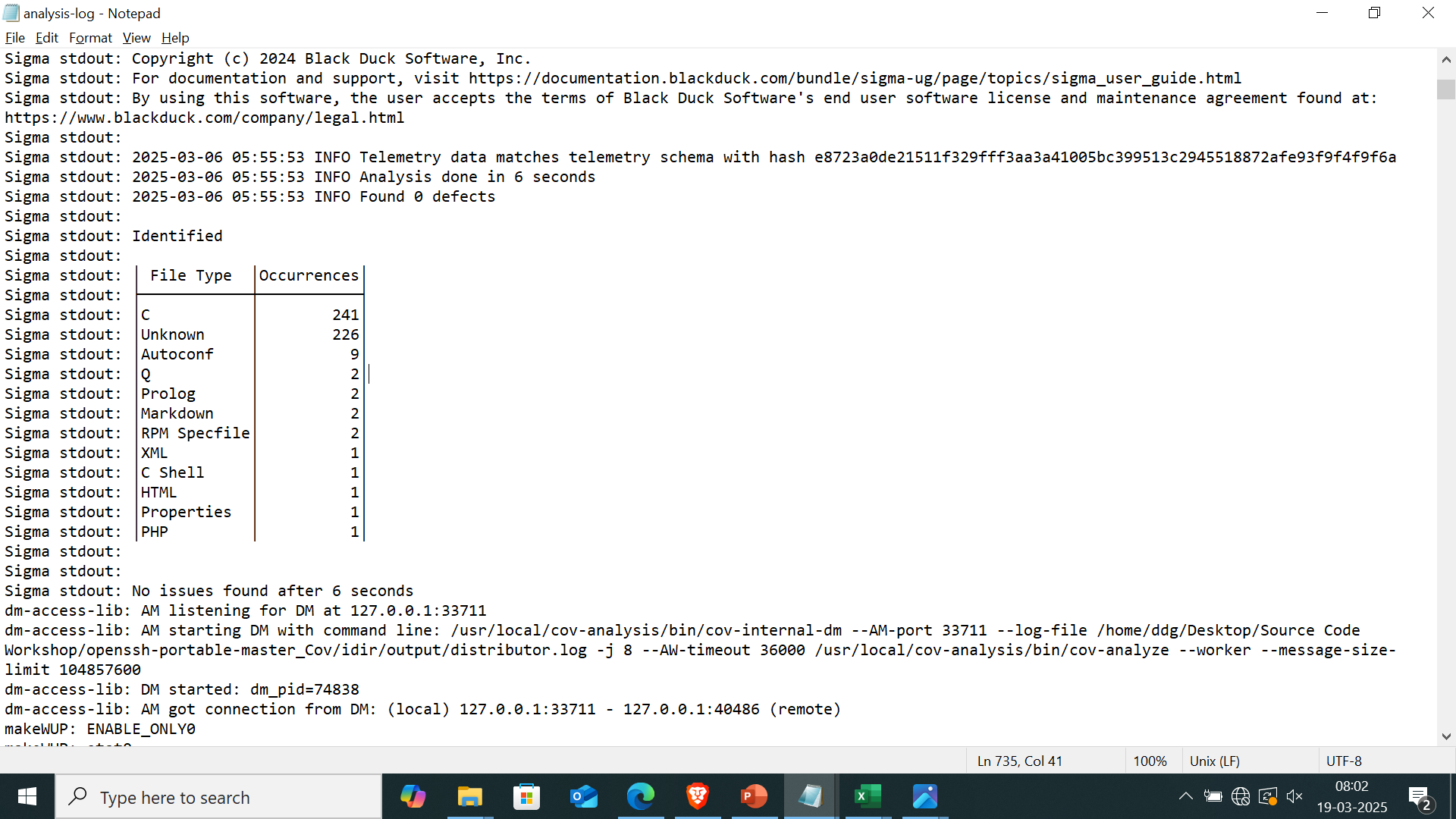 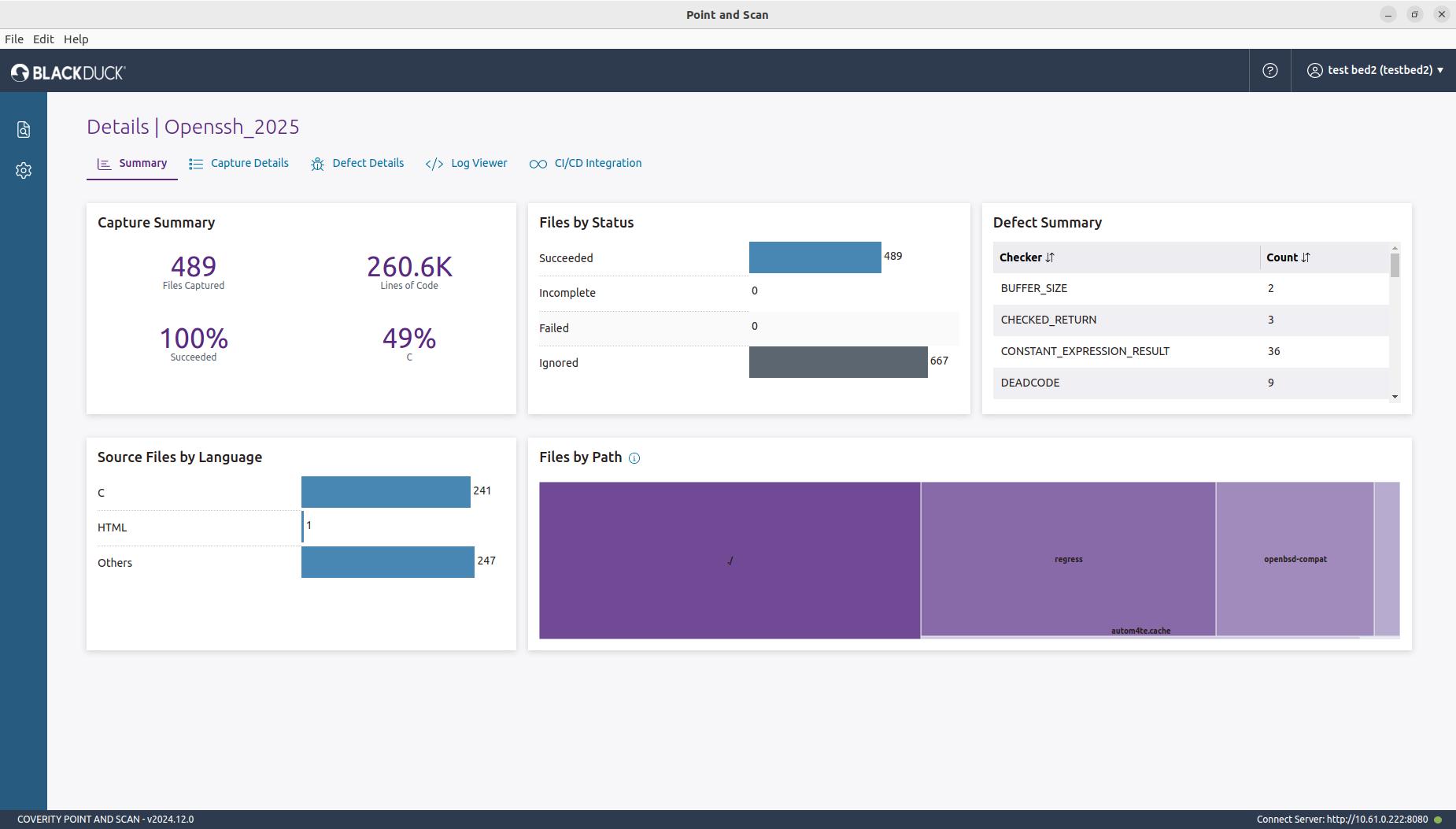 Tool captured C file = 241
Difference between available c files and too captured file = 296 – 241 = 55 files are not captured
Enabled Checkers for Analysis :
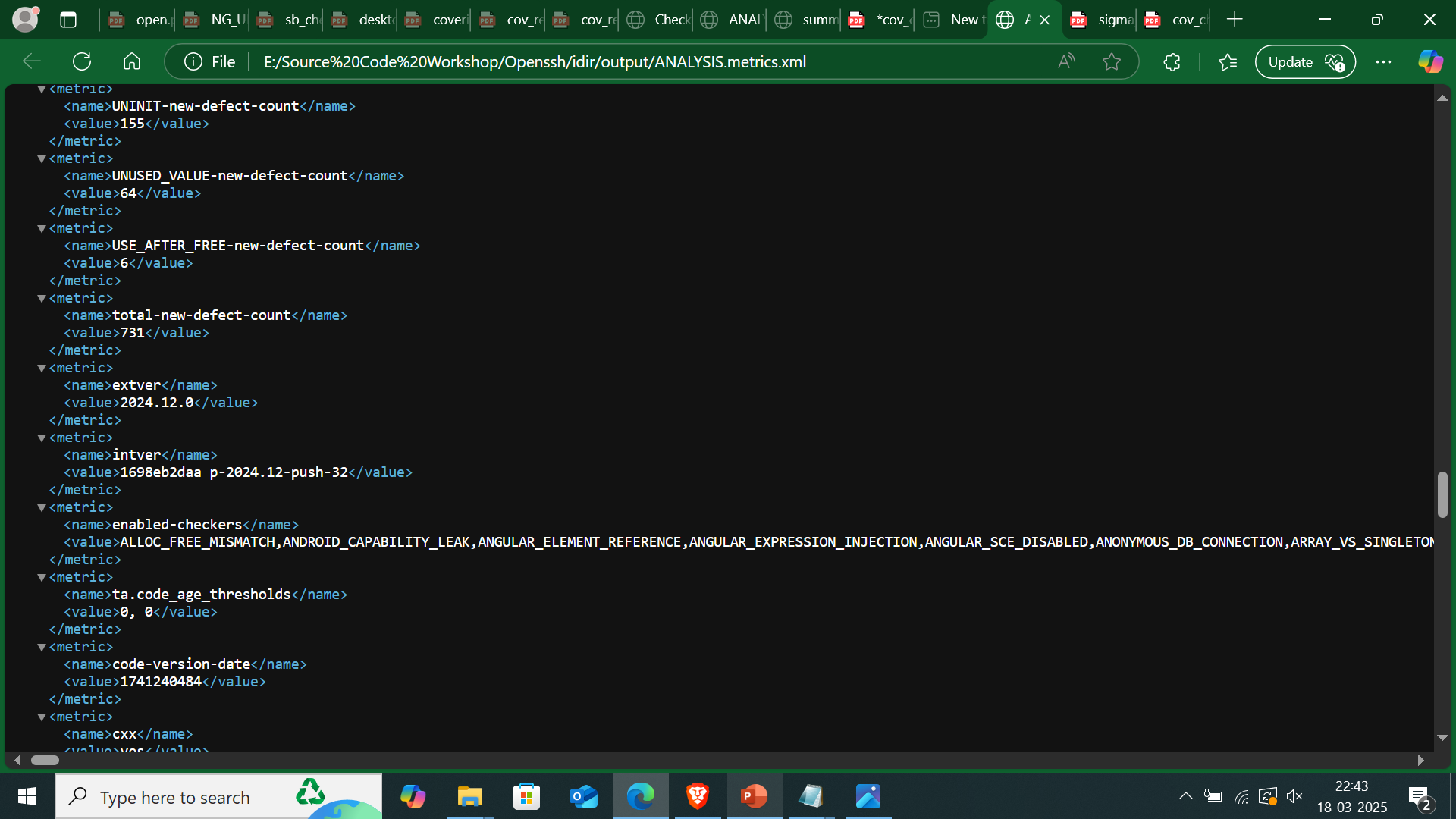 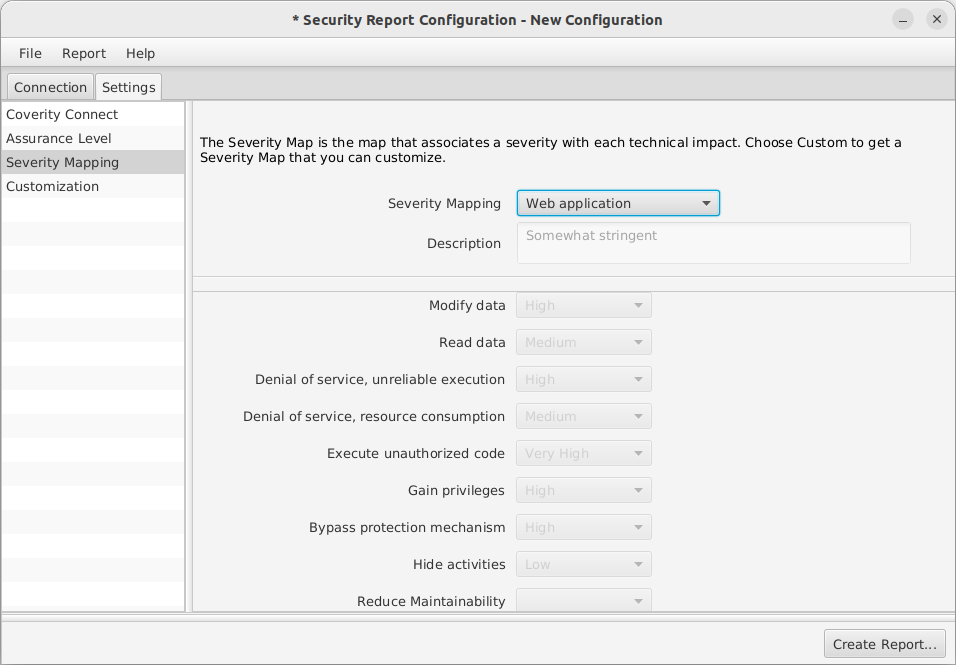 Severity Mapping :
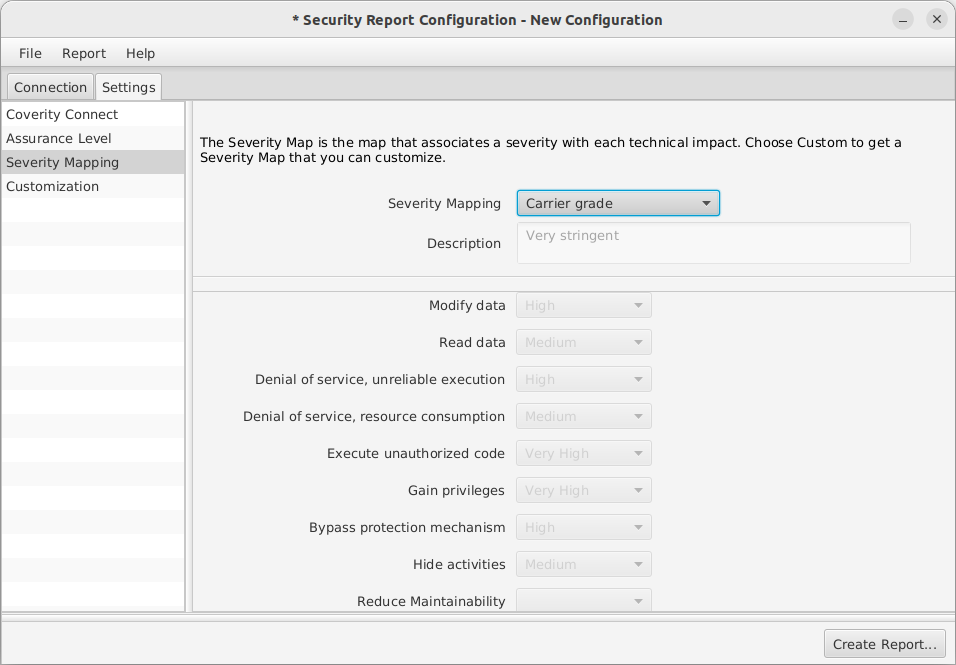 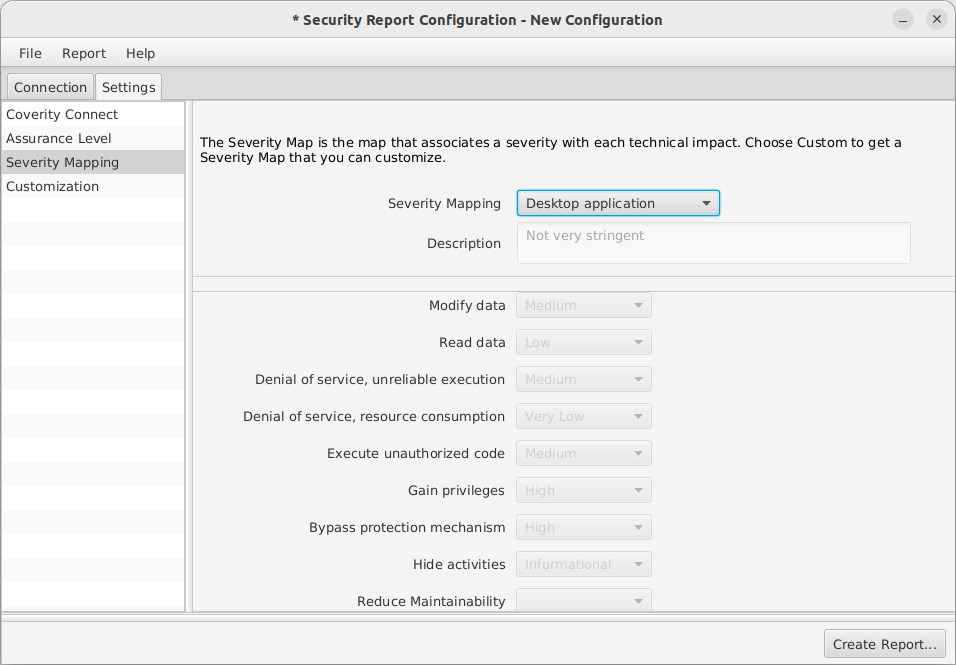 Report Generation Configuration :
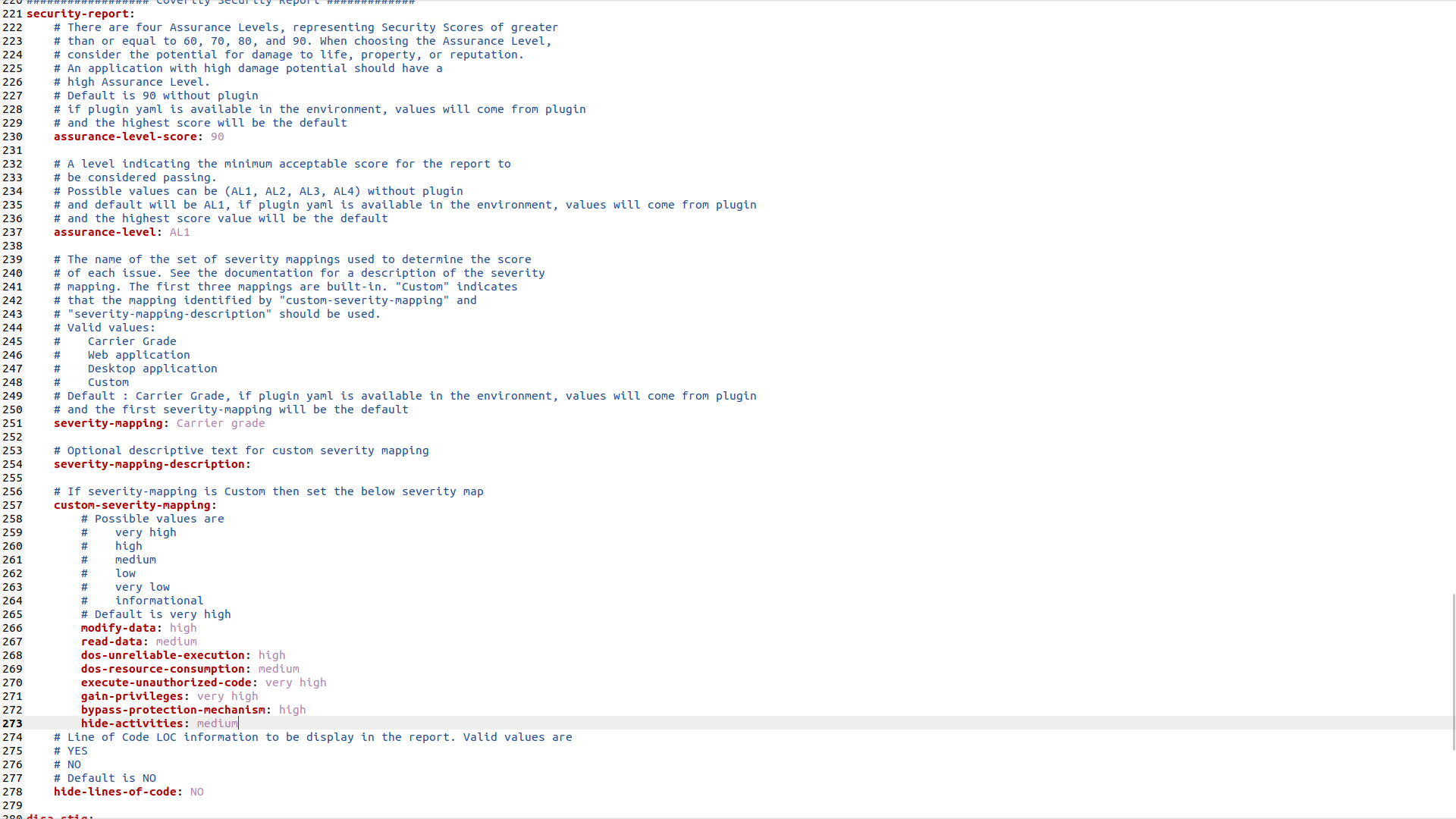 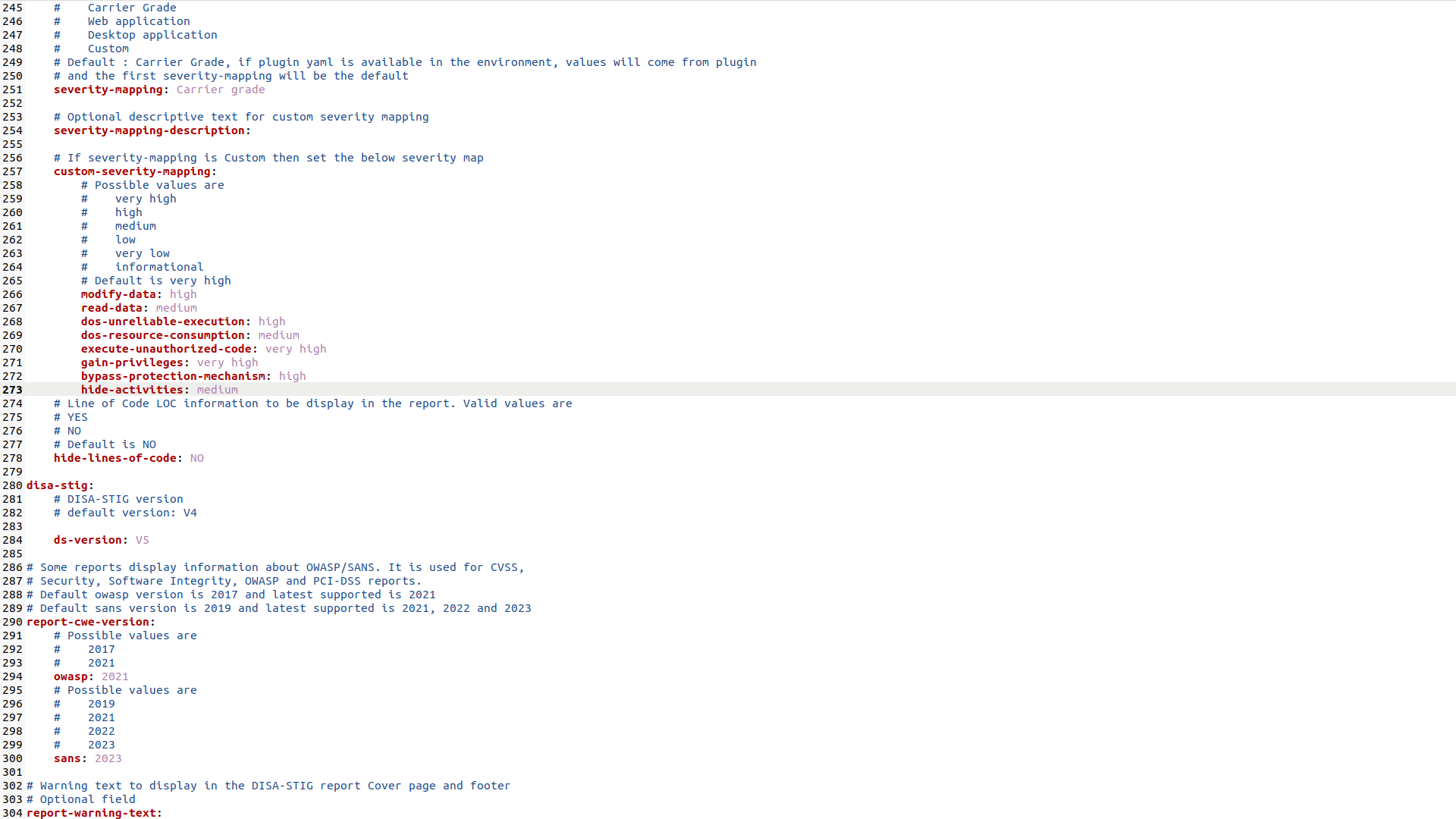 Coverity Security Report :
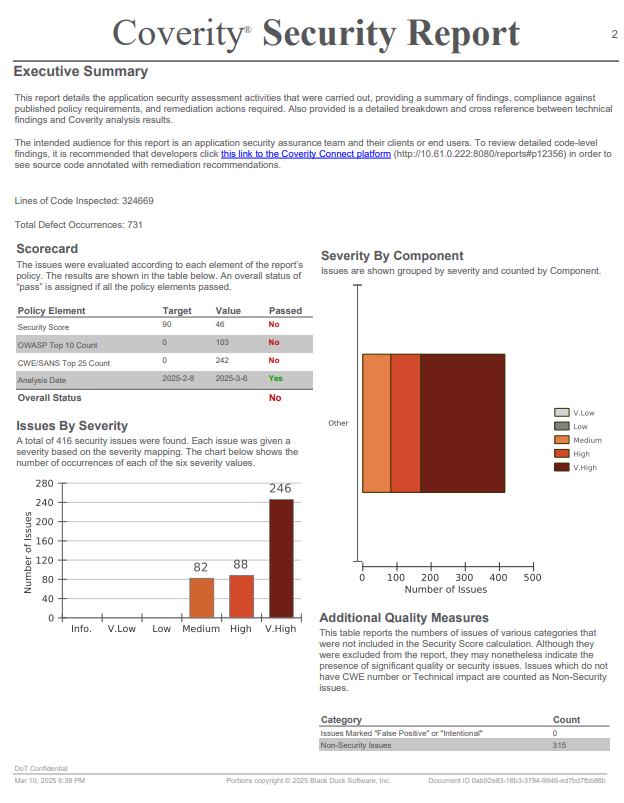 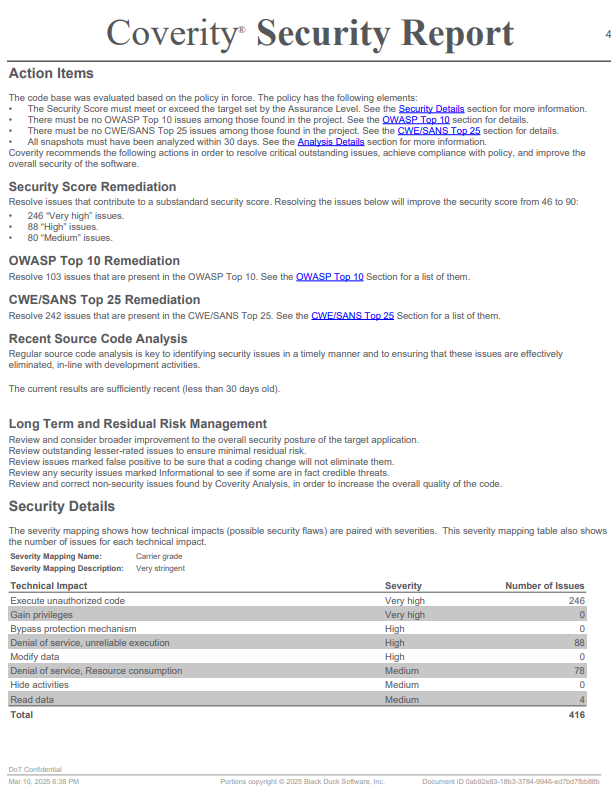 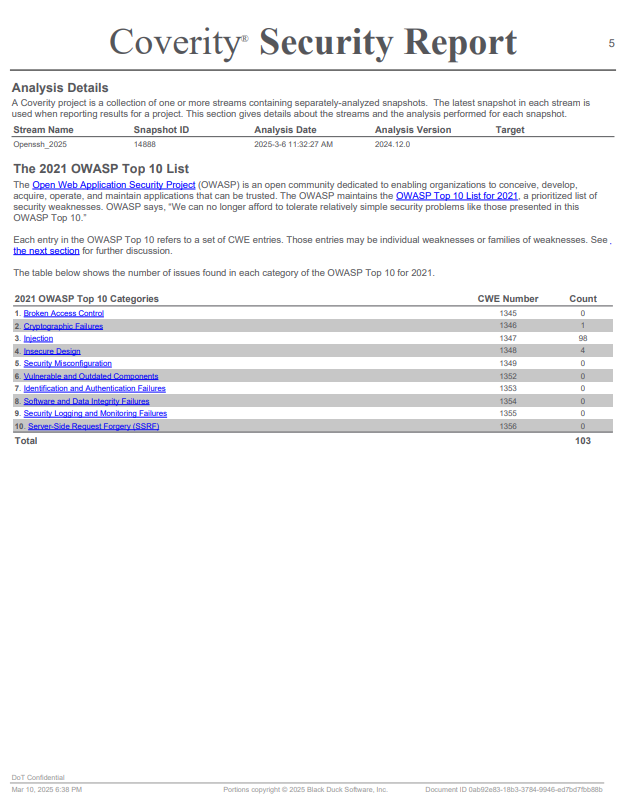 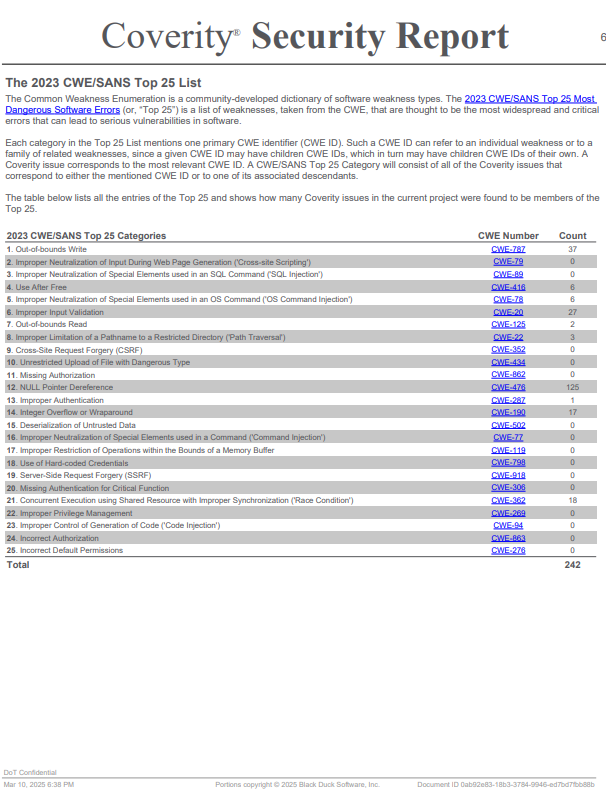 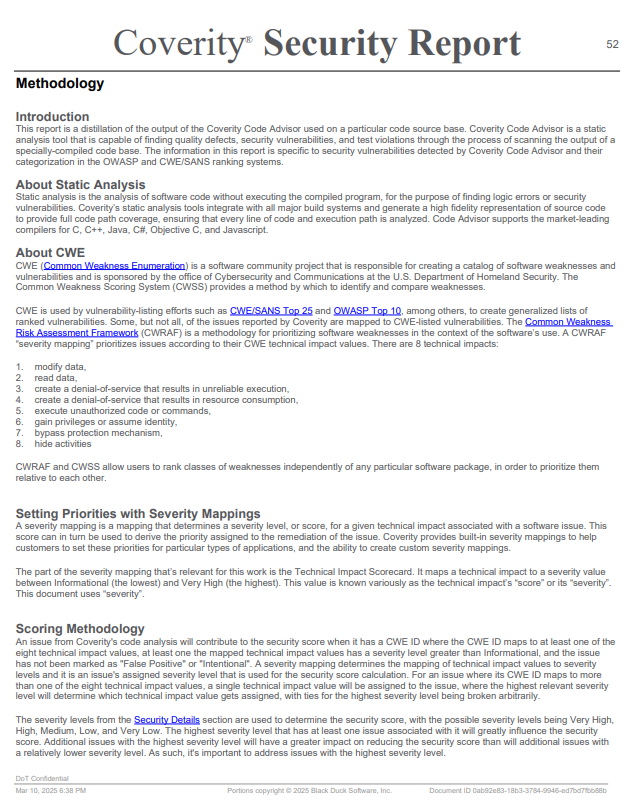 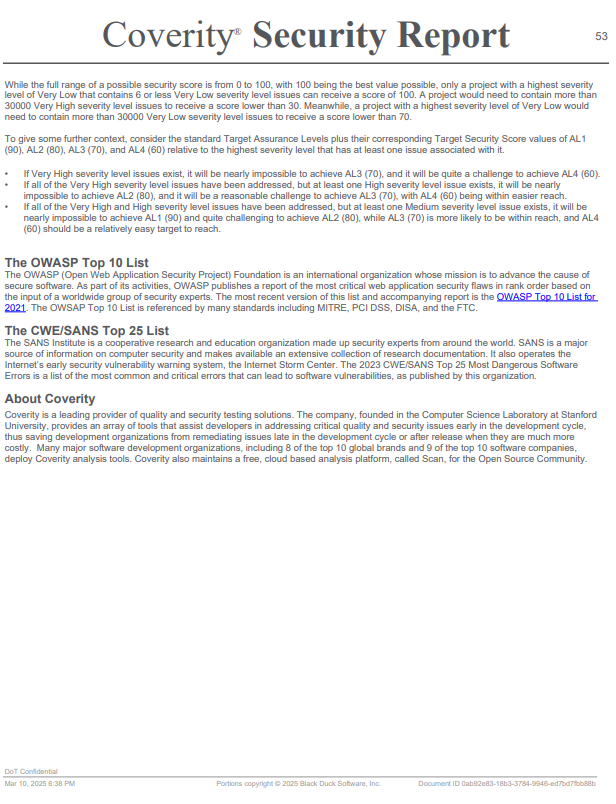 Project Source Code : Open Source MANO – NG UI v17 
Repo link : https://osm.etsi.org/gitlab/osm/ng-ui/-/archive/master/ng-ui-master.zip
Source code language : Javascript, Typescript, HTML, and SCSS
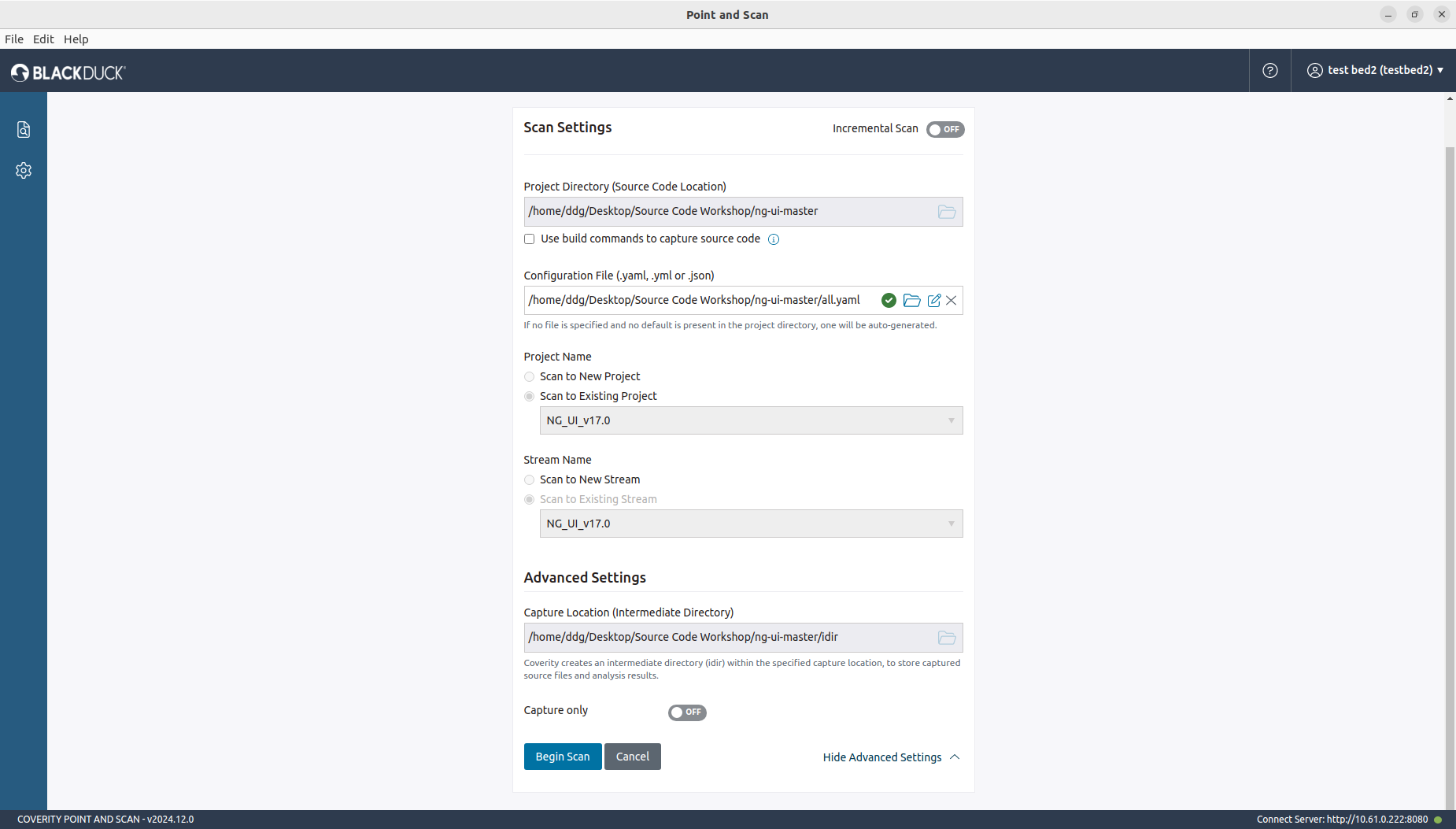 File Count in source directory :
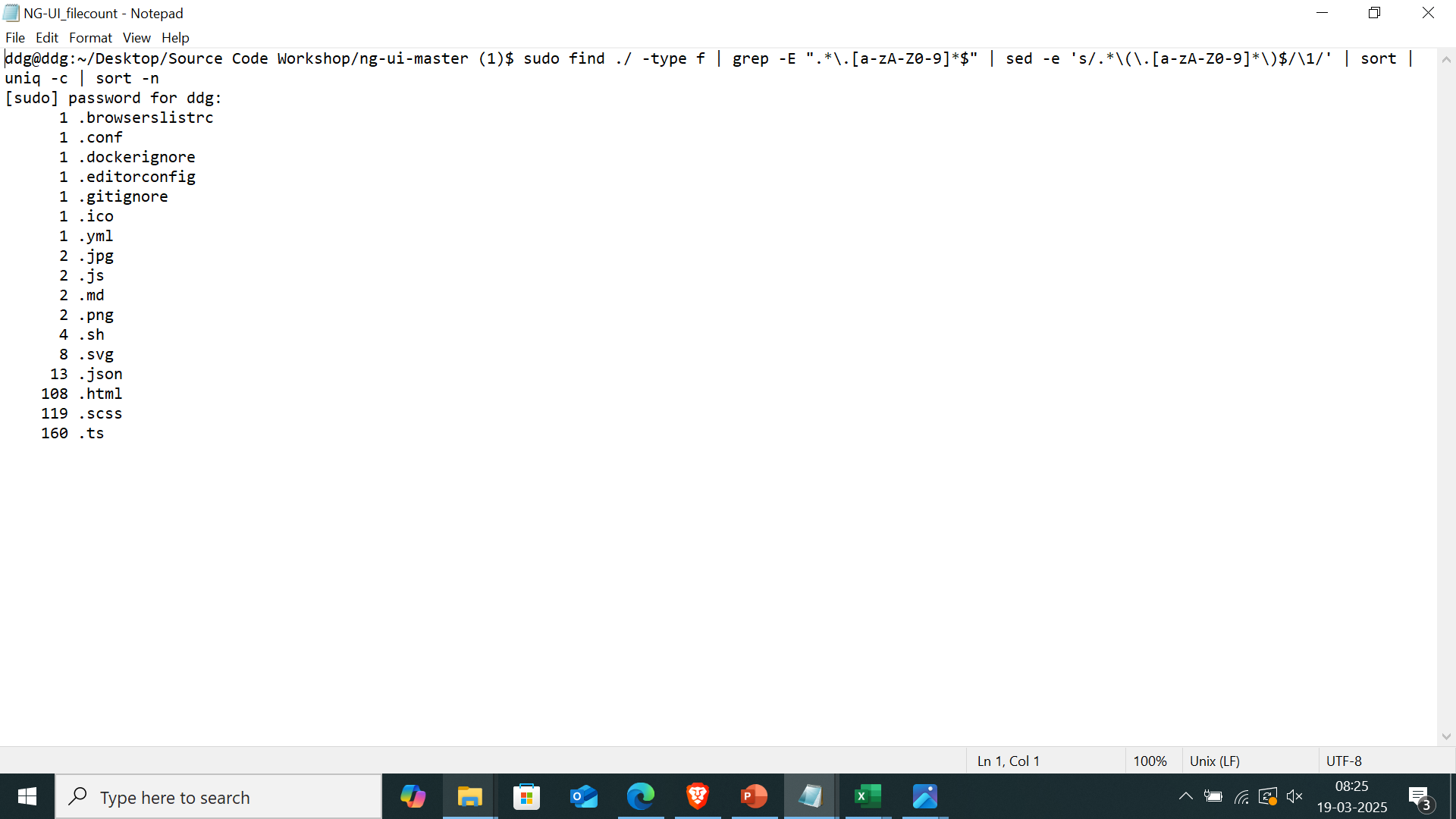 Available type script file = 160
Available html file = 108
Scan summary :
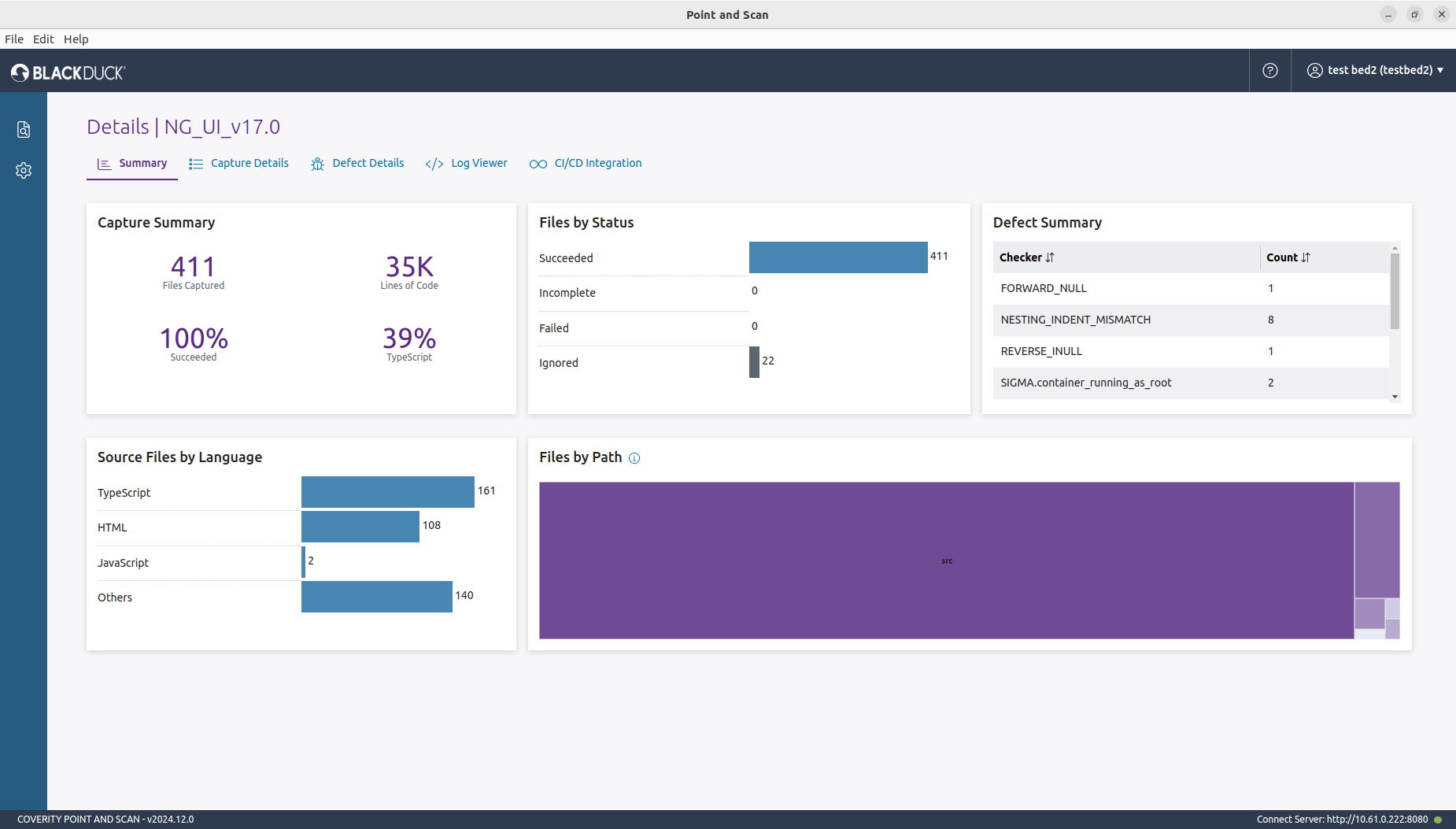 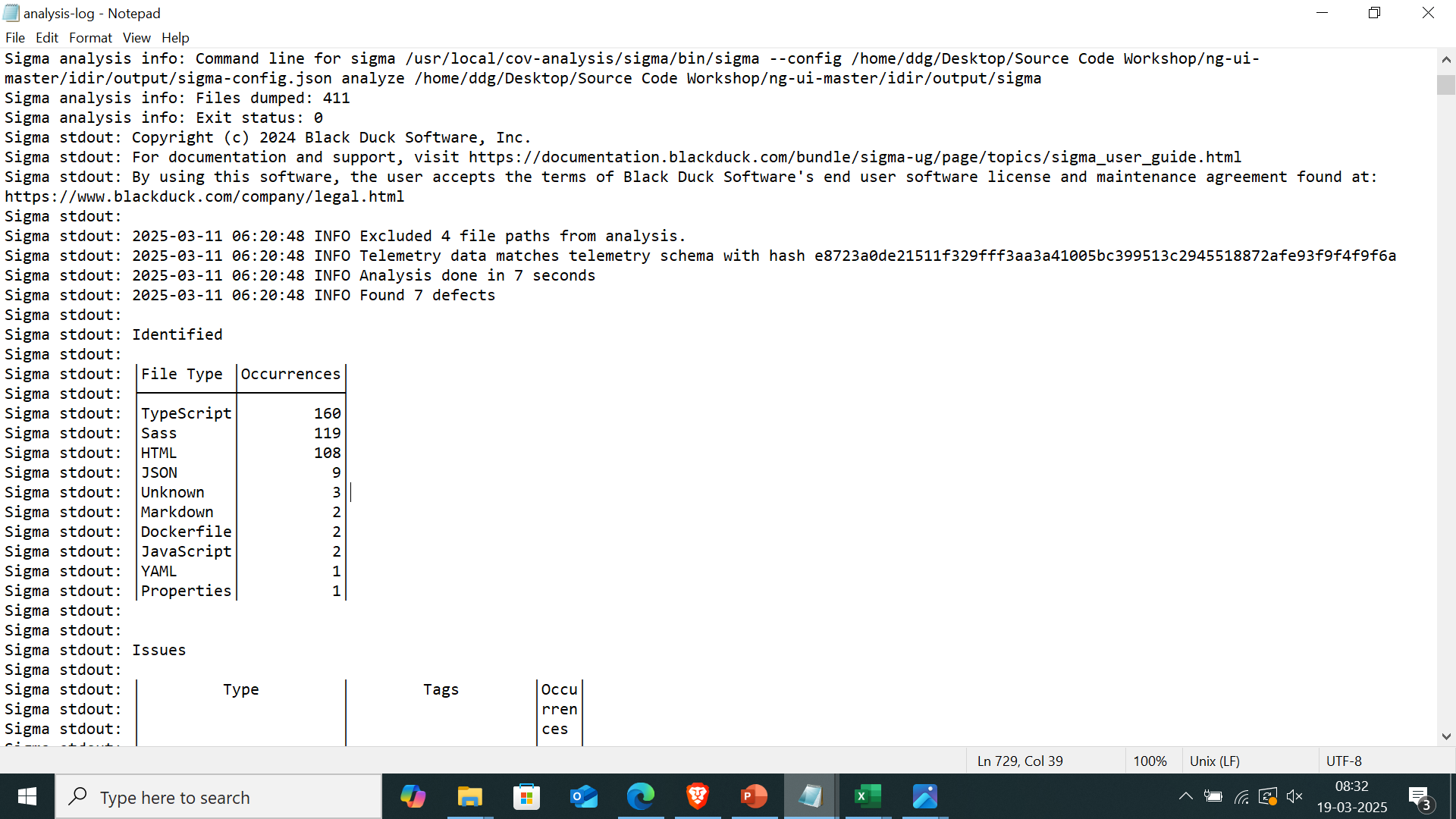 Available type script file = 160
Available html file = 108

Difference between available type files and captured file(ts,html) = 0
Enabled Checkers :
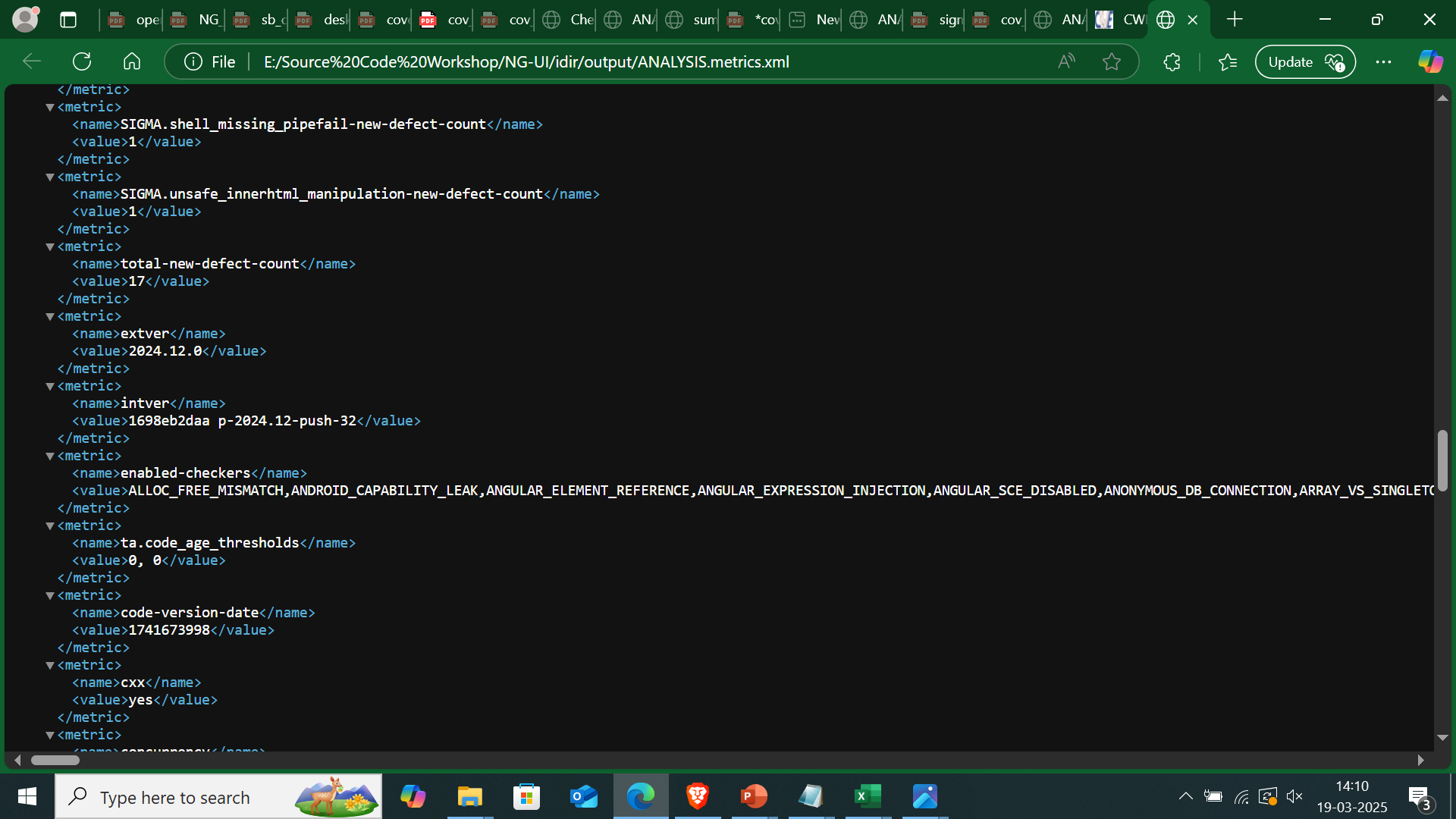 Coverity Security Report :
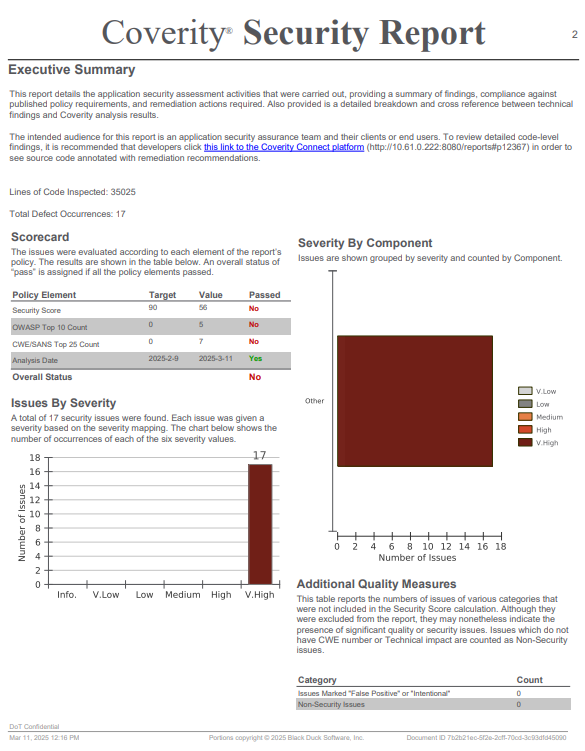 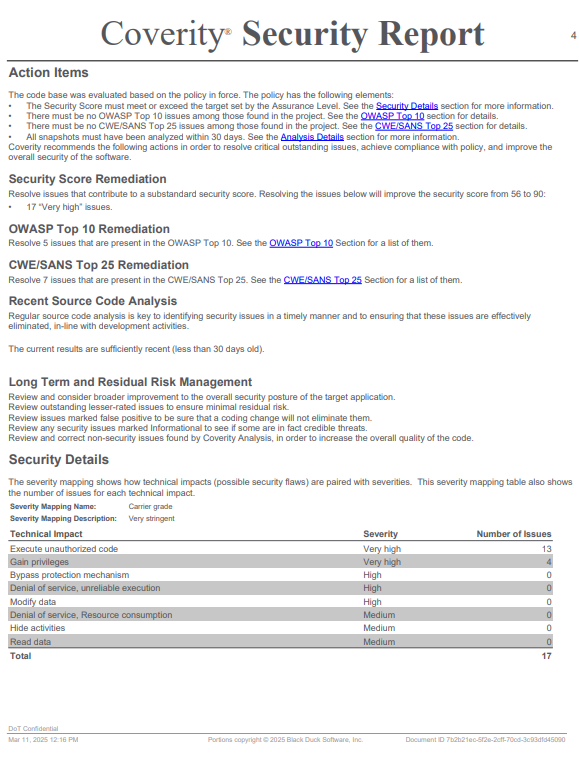 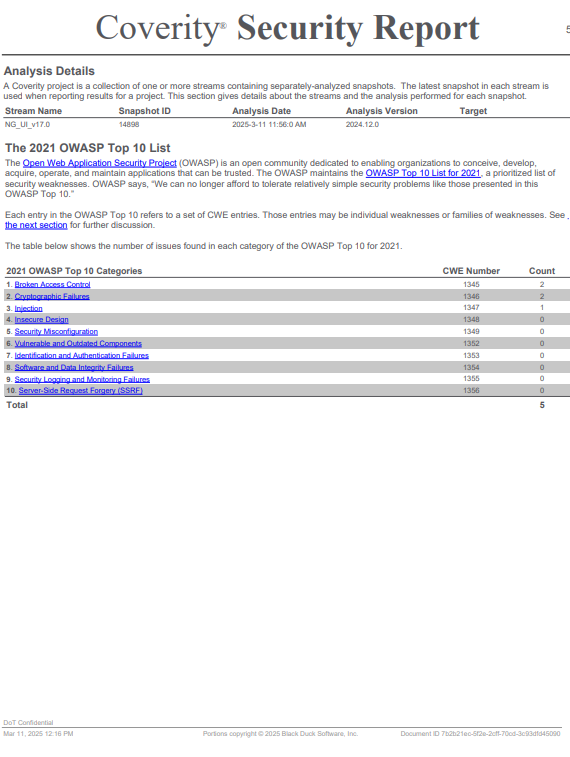 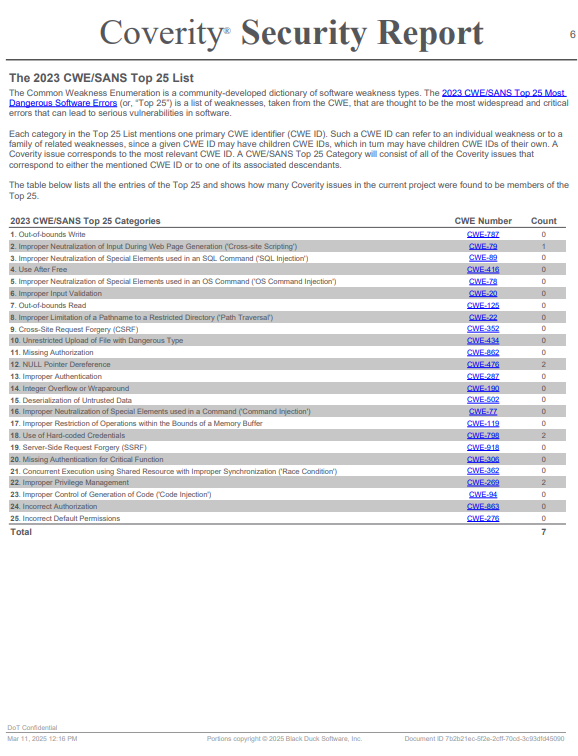 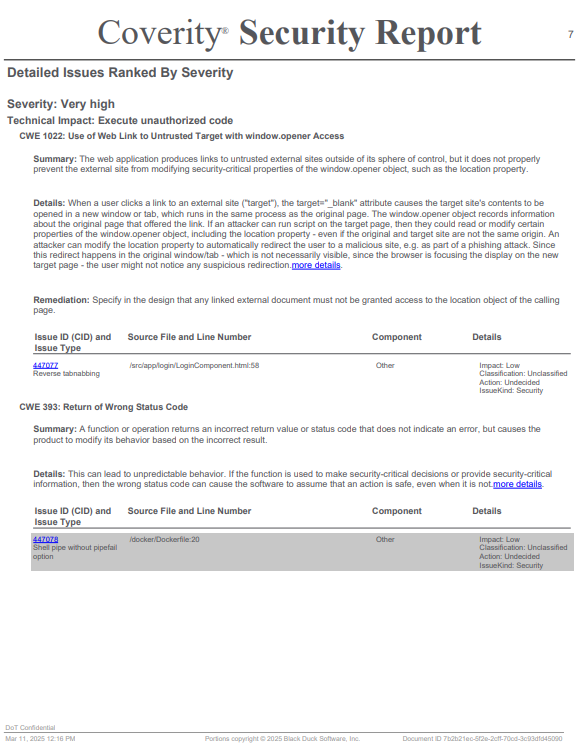 After Scan status :
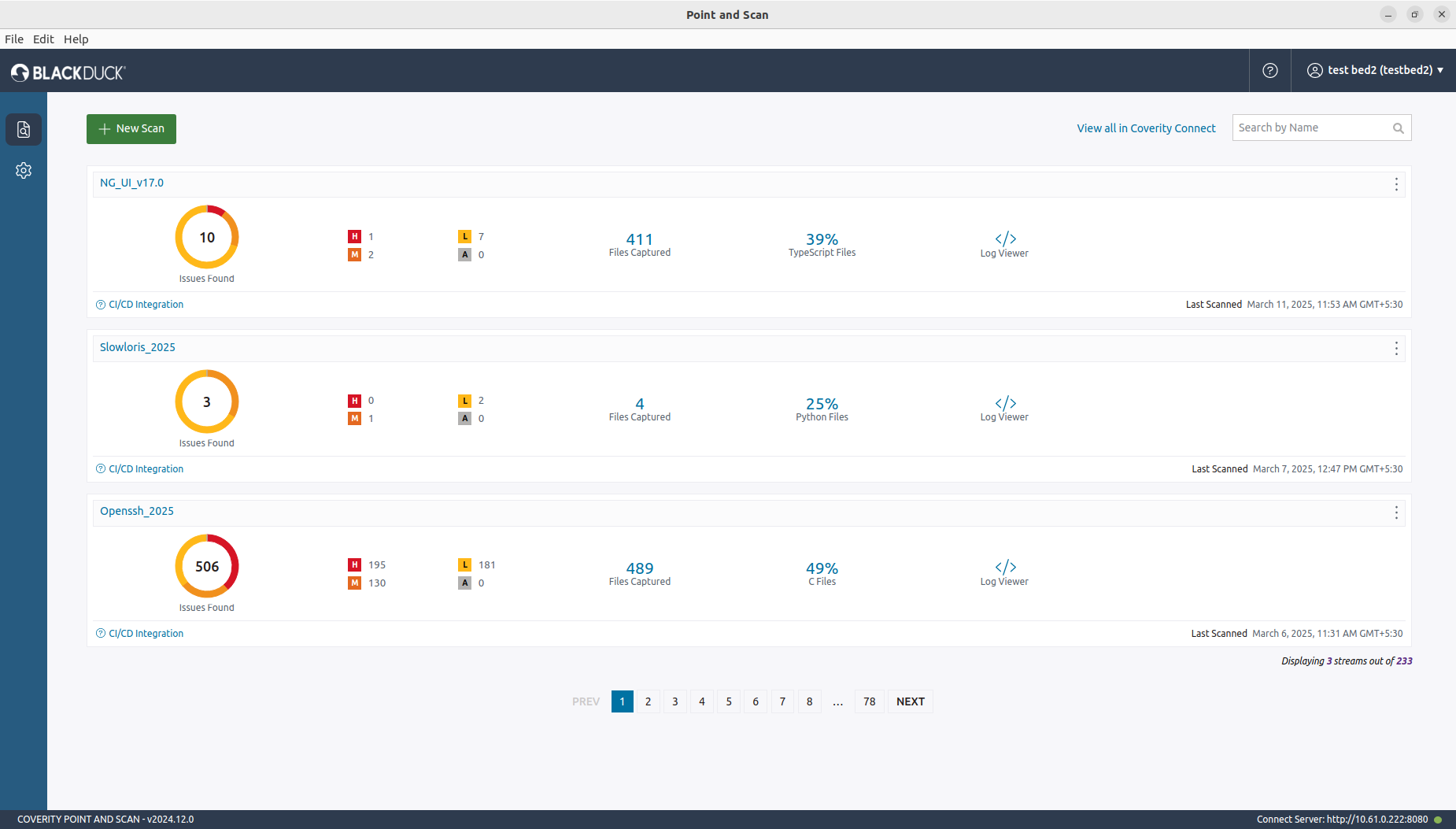 After Scan status :
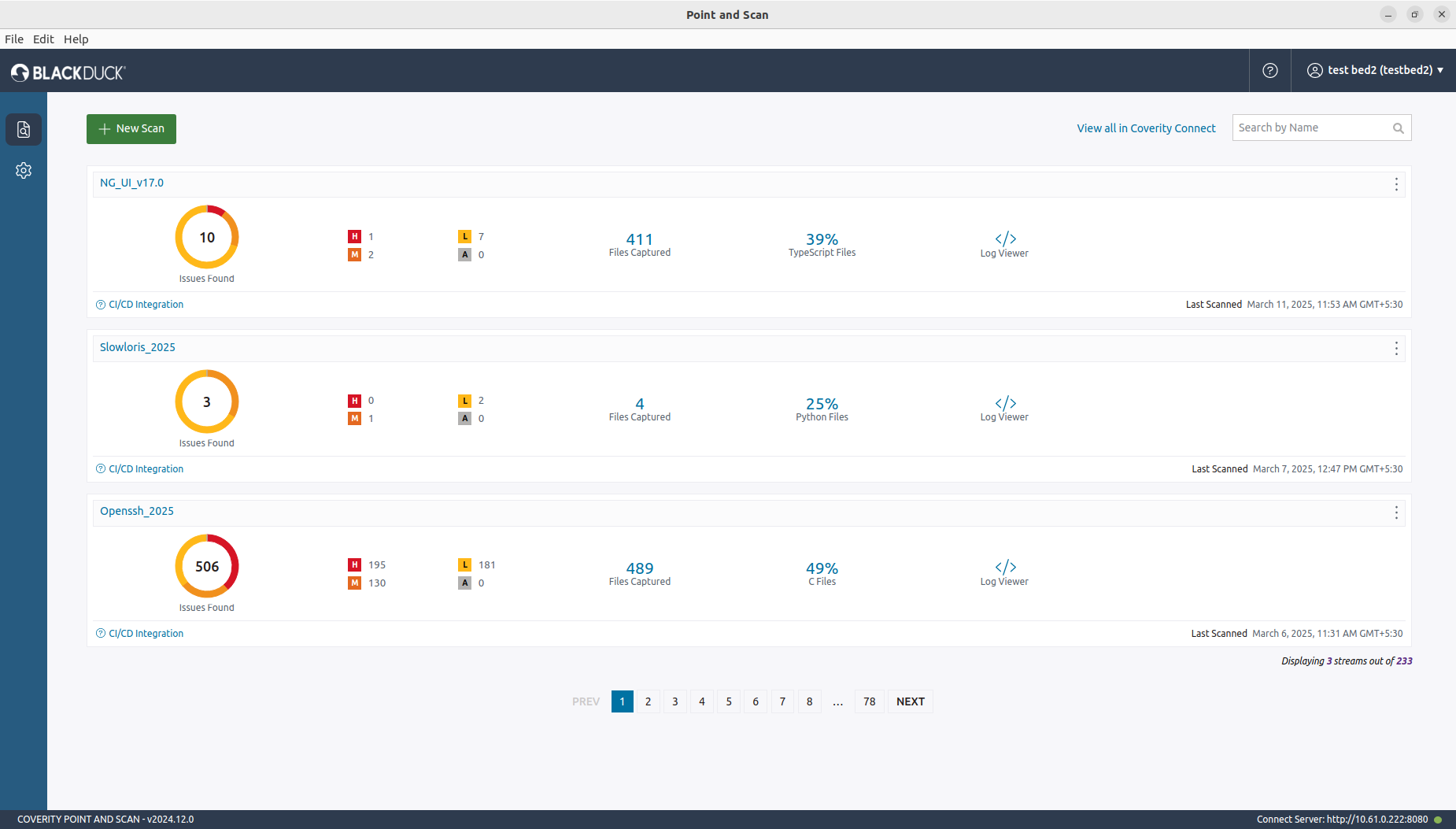